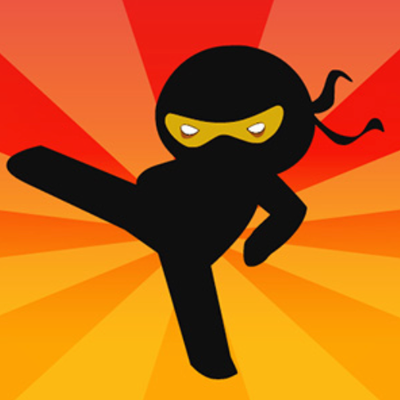 Word of the Day
Spiralling
Definition and word class
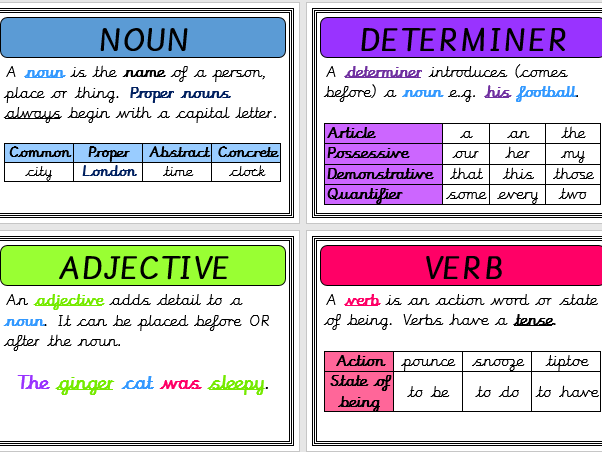 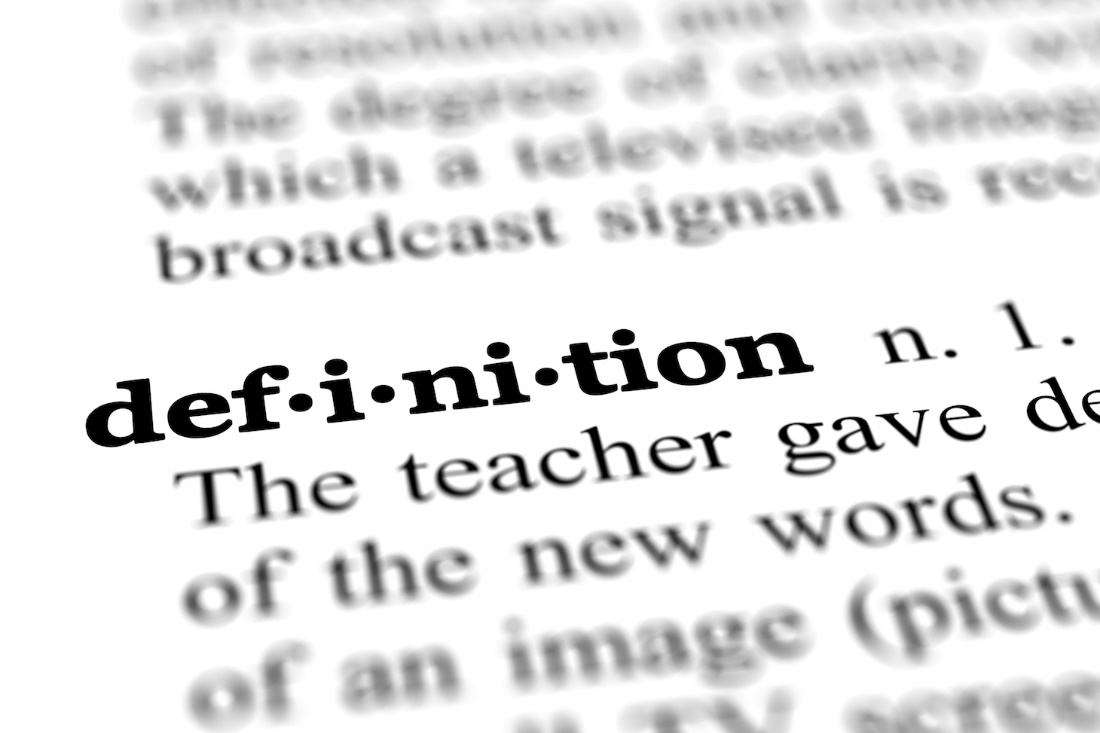 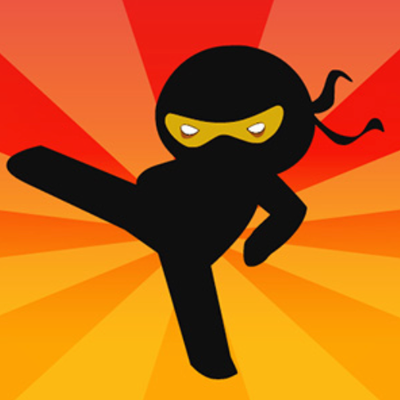 Word of the Day
spiralling 
(verb)
show a continuous and dramatic increase.
Write 3 timesspiralling                spiralling               spiralling
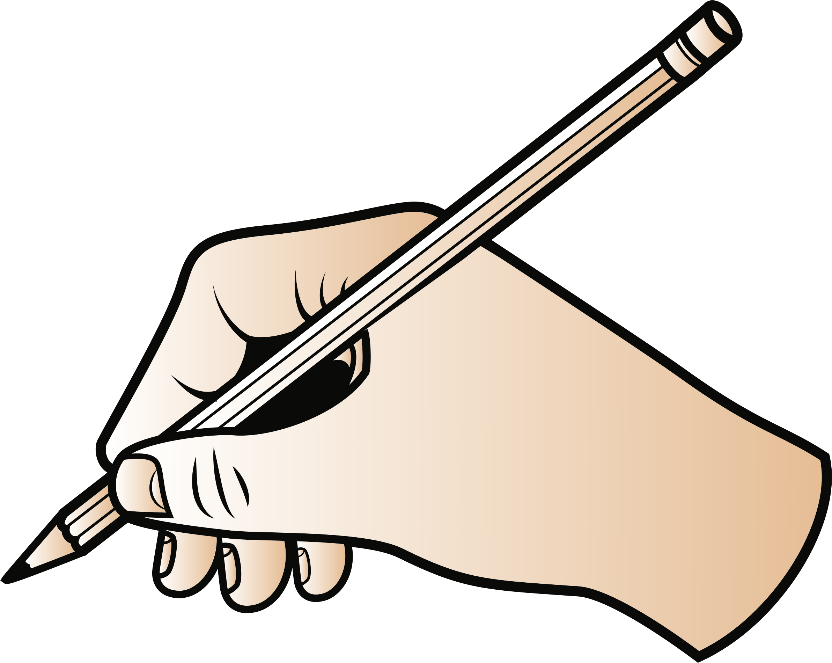 Speed write for 1 minute!spiralling
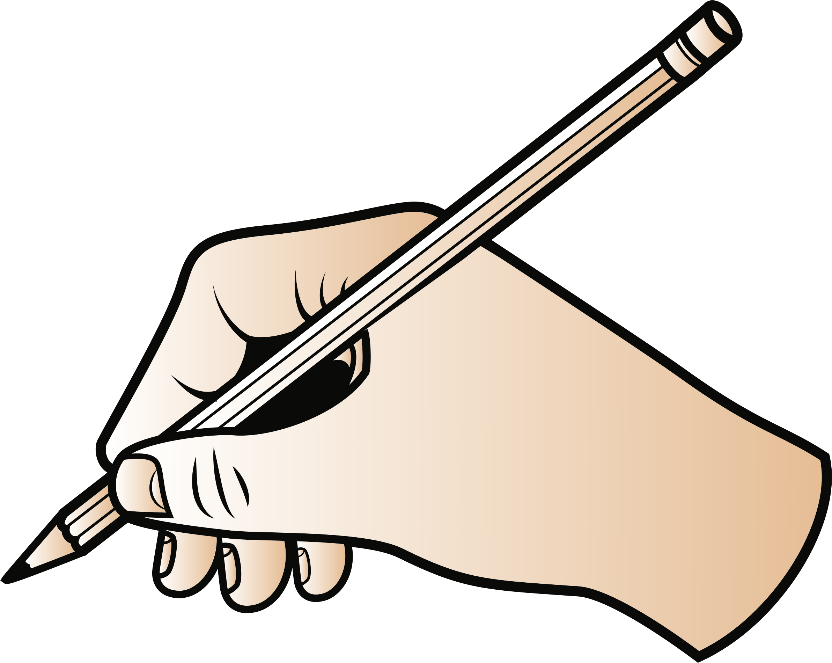 Exemplar Sentence
Despite being brothers, the two boys could not be more different to each other; their parents felt their behaviour was spiralling out of control.
Oral Creation and Rehearsal
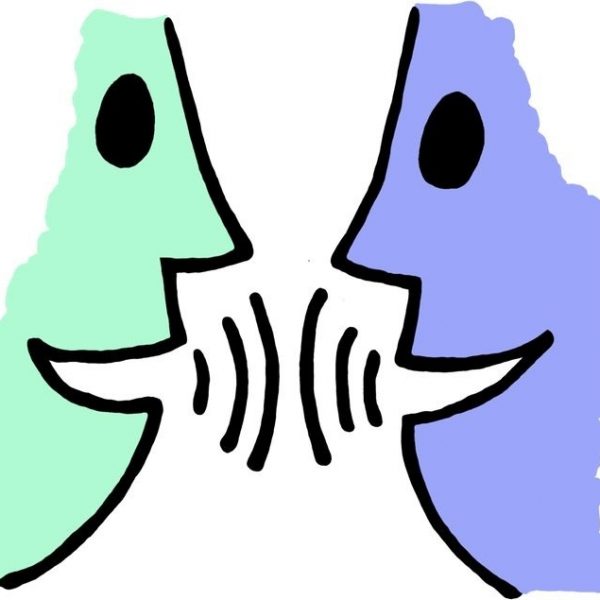 Orally share, edit and improve
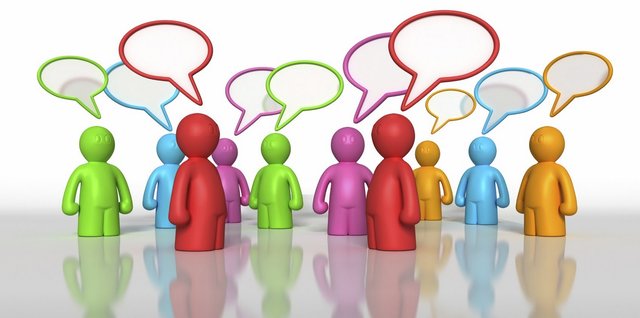 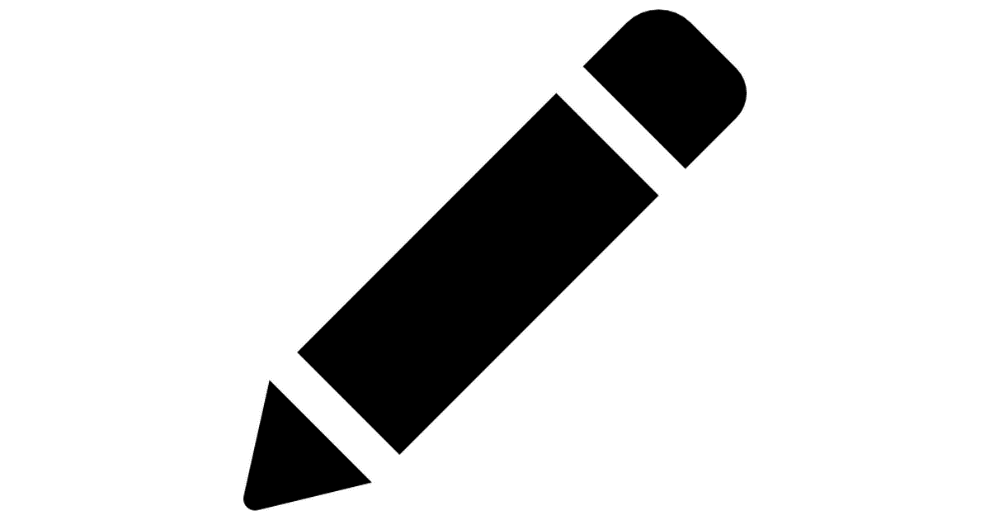 Write
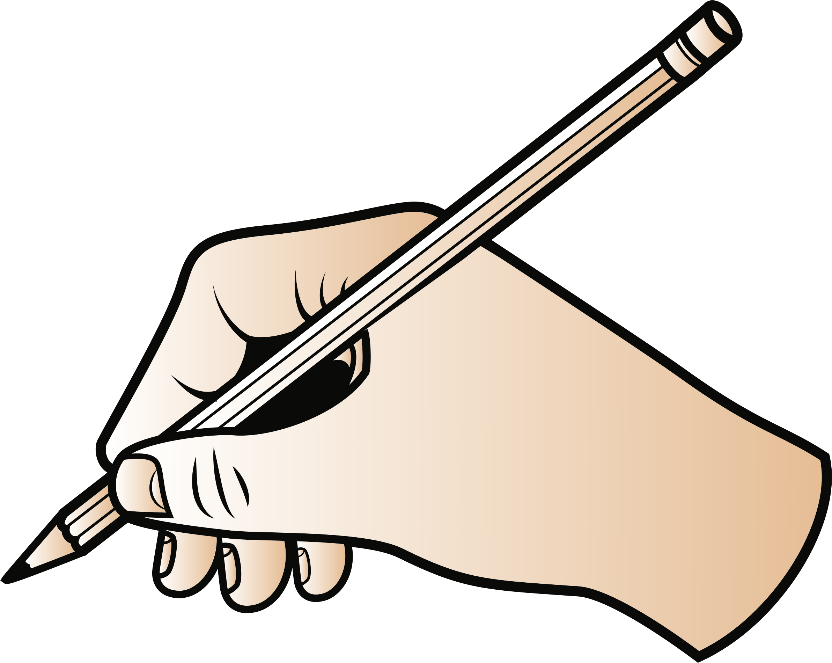 Share, edit and celebrate!
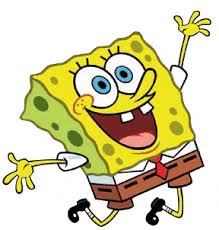 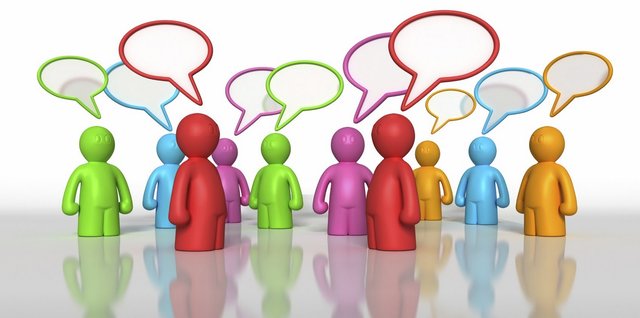 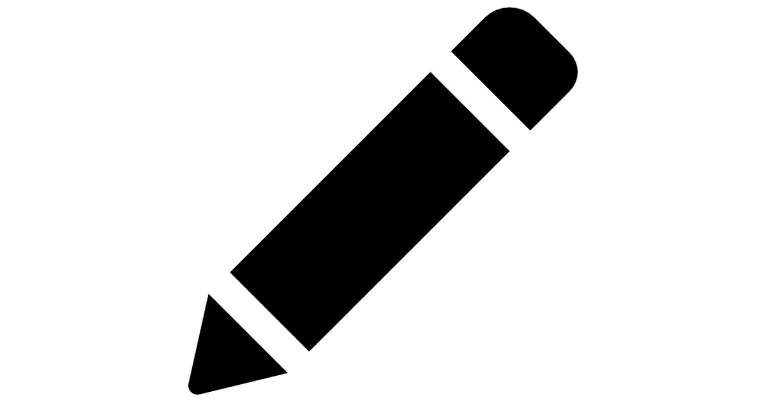